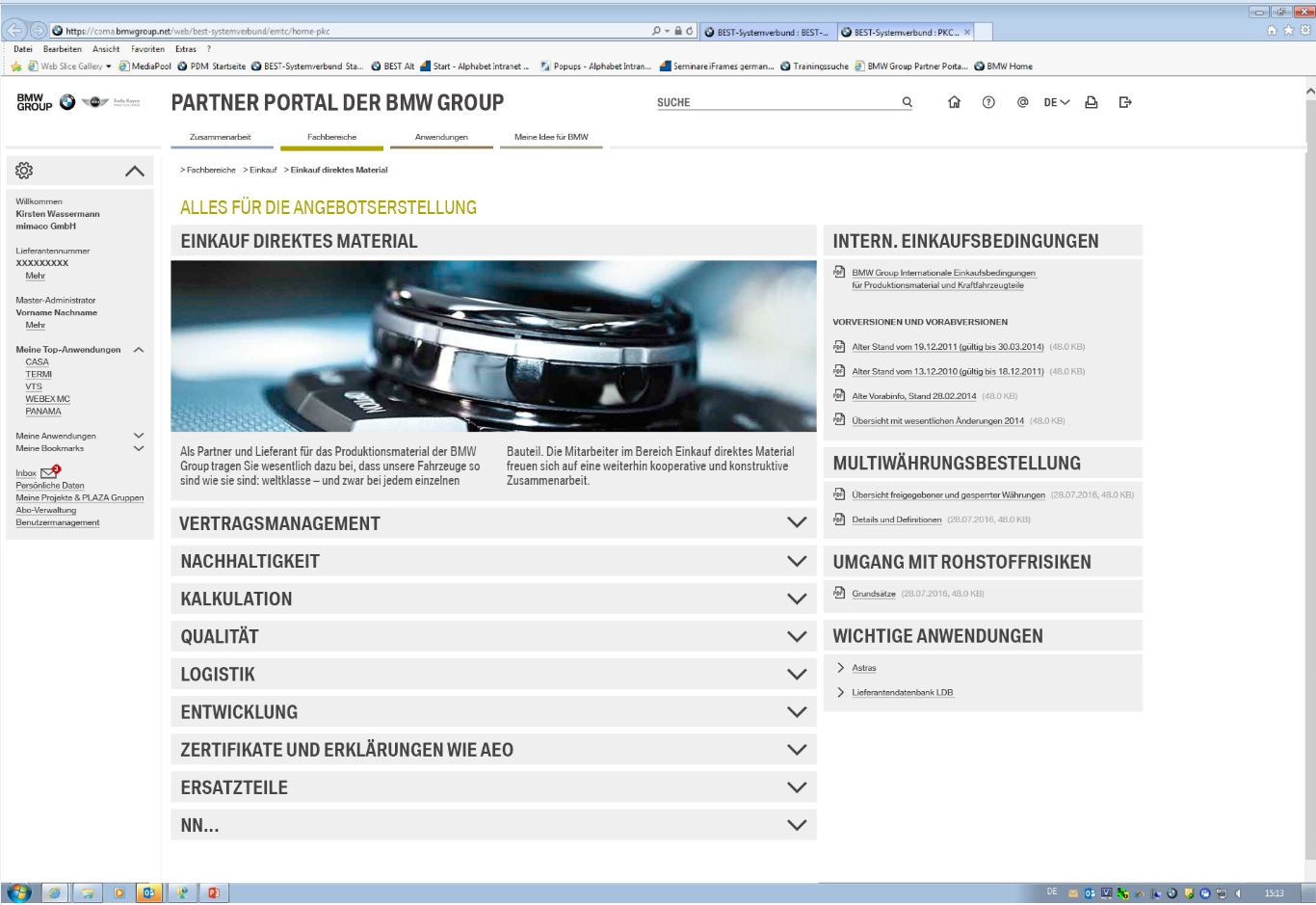 >Fachbereiche  >Logistik
- DRAFT-
Produktionsnetzwerk
Logistik
Logistische Anforderungen
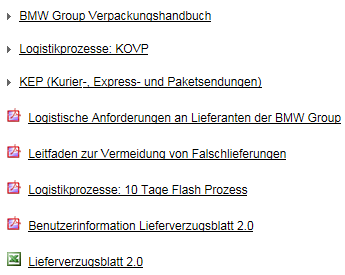 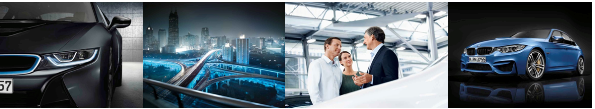 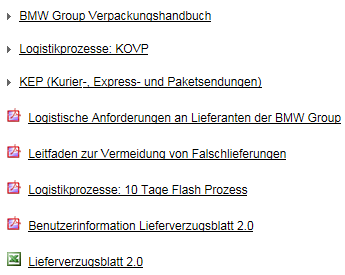 …
…
Ausgerichtet am Kundennutzen verbinden wir Lieferanten, Werke und Märkte und übernehmen die Verantwortung für Flexibilität. Wir überzeugen durch Kompetenz und sorgen für Effizienz, Nachhaltigkeit und Zuverlässigkeit im Netzwerk.
Öffnungszeiten WE/ Versansstellen
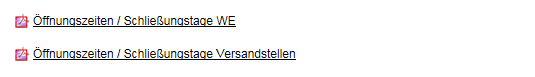 Austausch von Logistikdaten
Transport und Anlieferung
Kapazitätsmanagement (KAPMS)
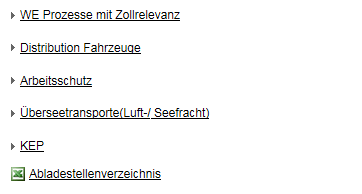 Lieferantendialog (Veranstaltungsreihe)
Logistische Anforderungen
Logistikprozesse
Verpackung
Transport und Anlieferung
Versuchs- und Prototypenteile
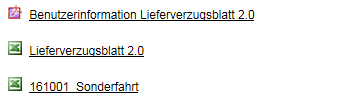 Volumenplanung